Overcoming
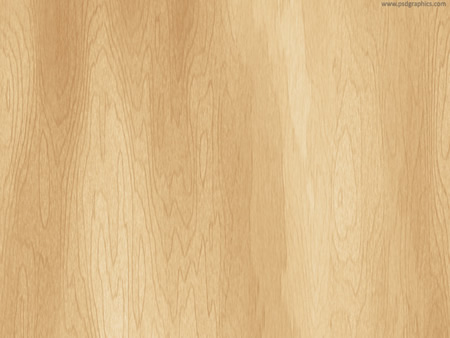 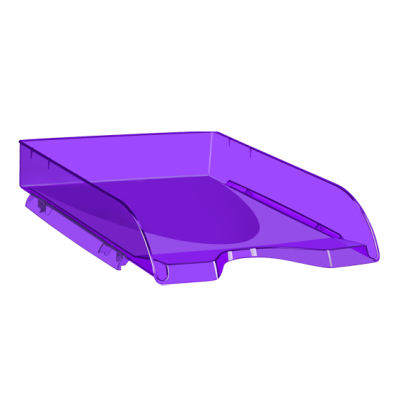 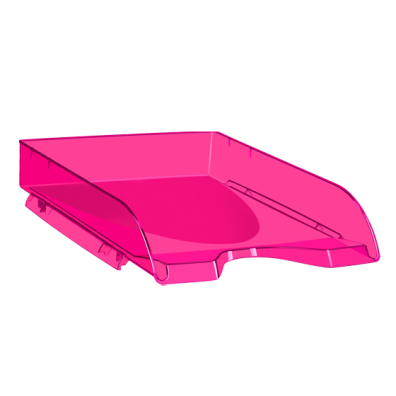 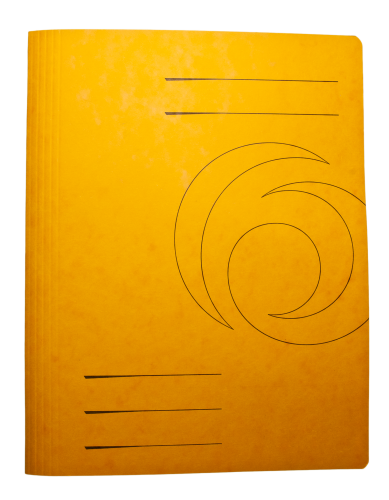 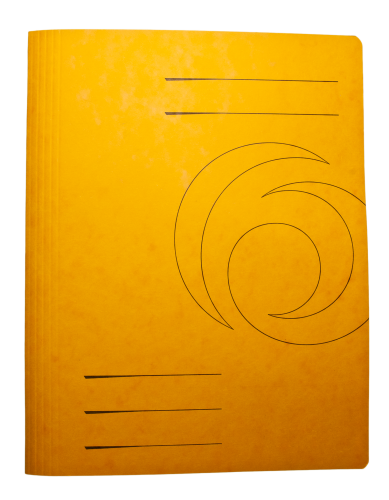 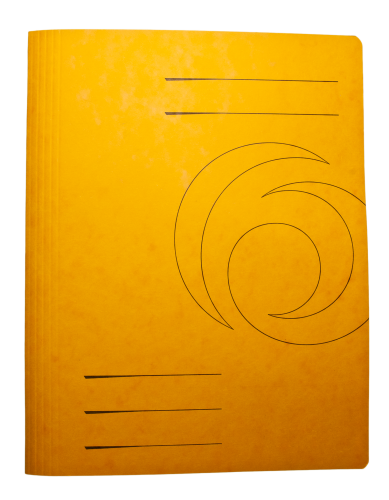 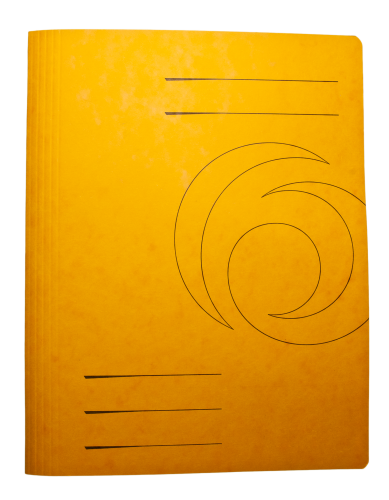 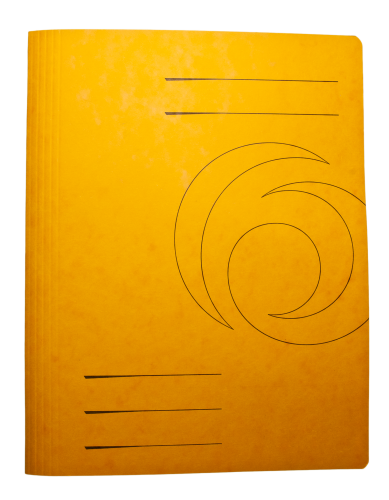 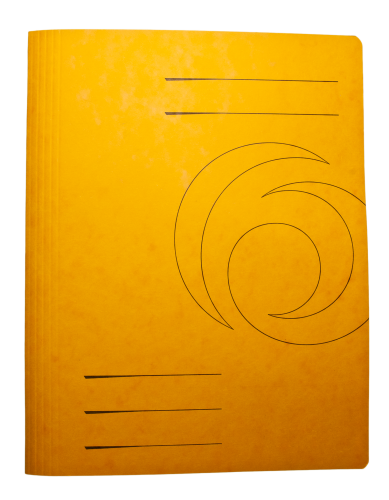 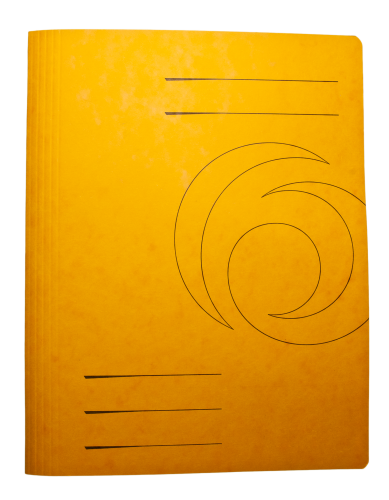 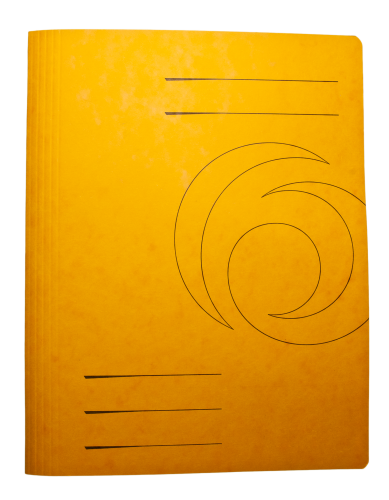 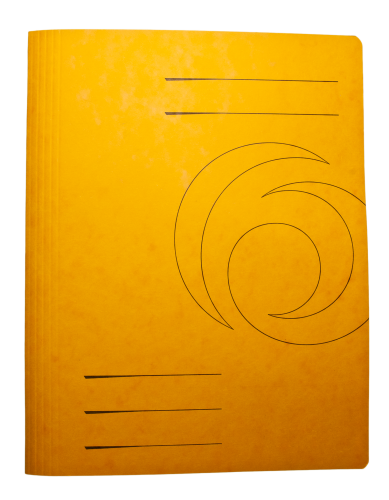 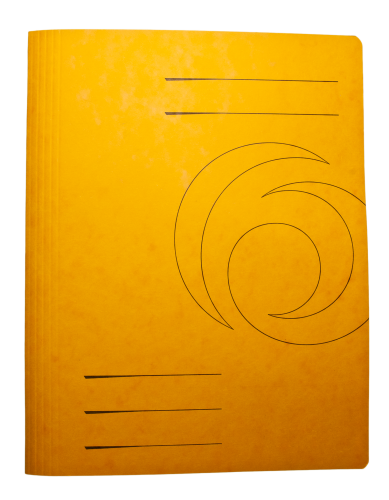 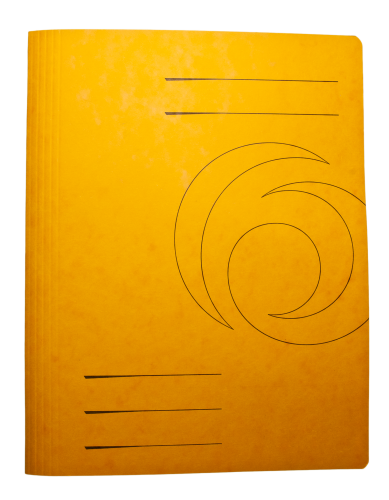 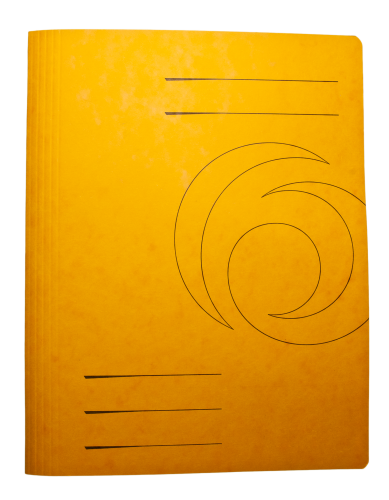 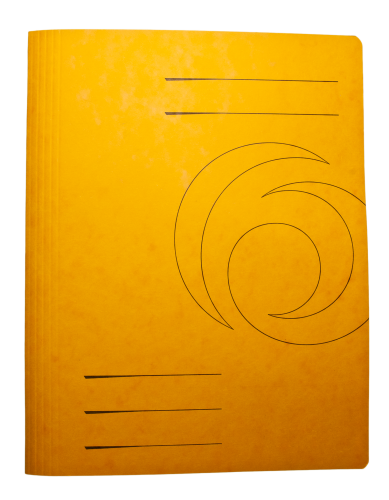 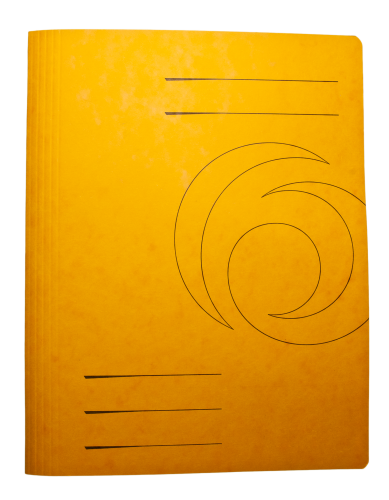 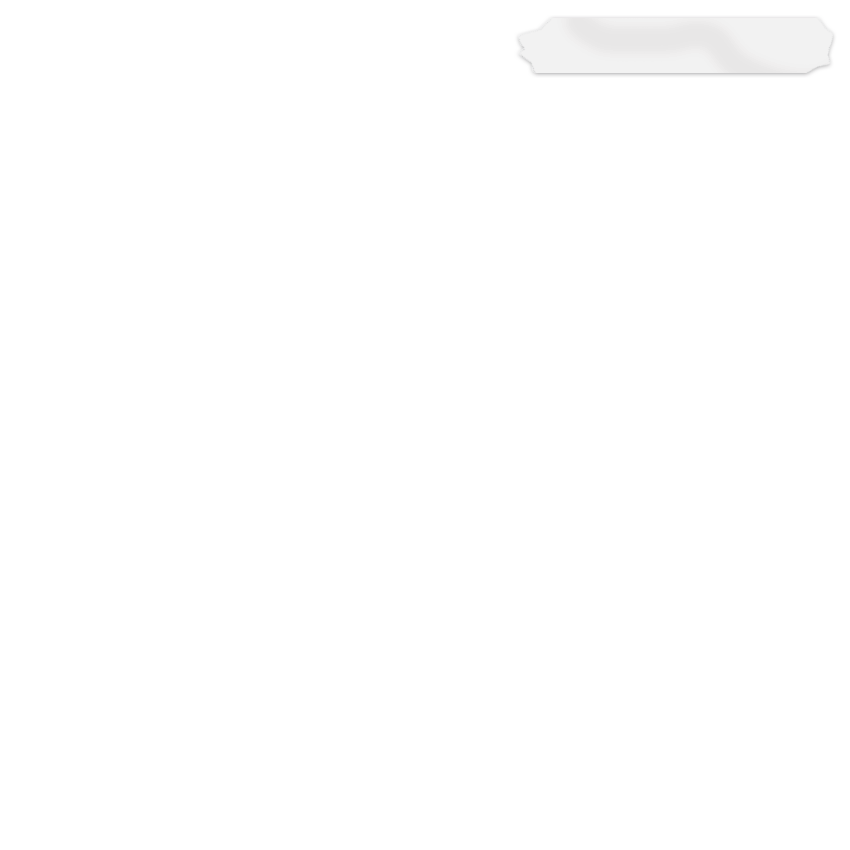 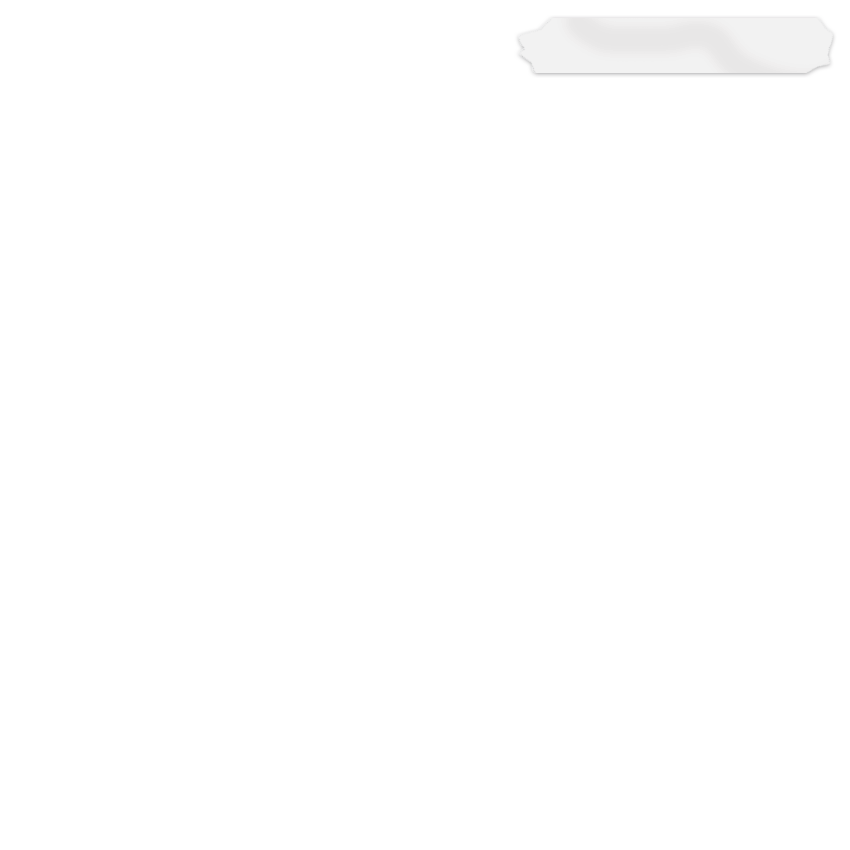 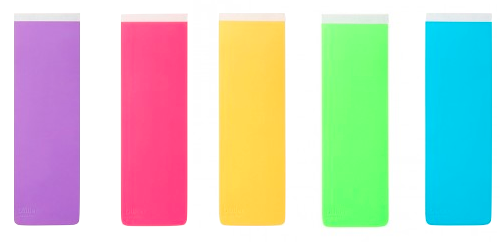 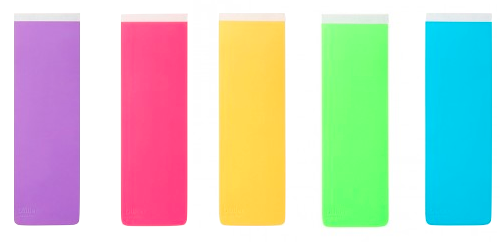 Tomorrow
Today
Procrastination
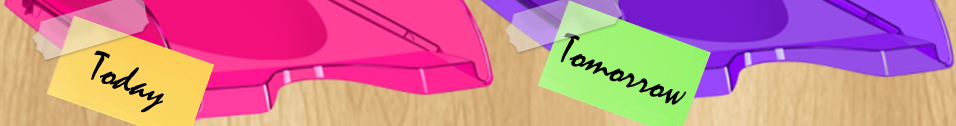 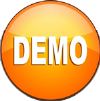 Introduction
Look at the thoughts of Hazel Weston, an employee in an MNC.
What will I do now? Will the manager grant me some extended time?
I should not have kept postponing this task!
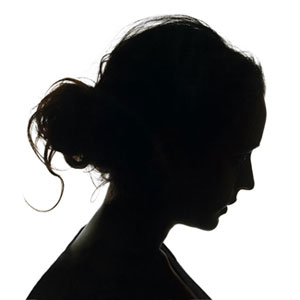 Will this affect my appraisal? I seem to keep doing this all the time!
Why did I not finish it when I had one month of time to do it?
Hazel Weston
Next time, I better start when I have the time!
Oh no! How will I finish the development of this code in 18 hours?
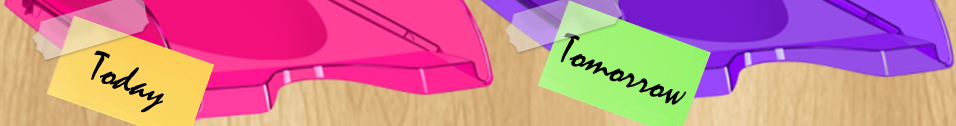 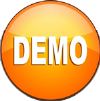 Objective
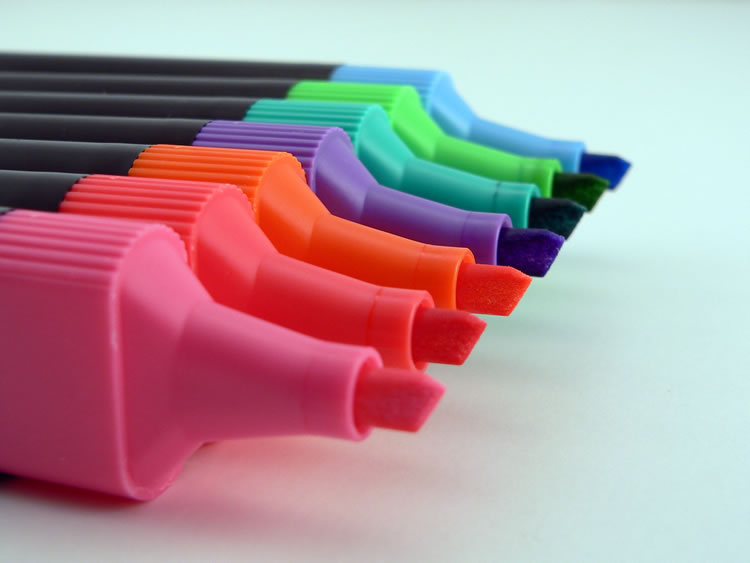 Explain What is Procrastination
List the Causes of Procrastination
Explain Why We Should Overcome Procrastination
Describe the Strategies to Overcome Procrastination
List the Procrastination Triggers
Explain the Steps to Beat Procrastination
Explain How to Prioritize Your Time
Explain the Relationship of Goals and Procrastination
Explain How Motivation can Overcome Procrastination
Explain the Relationship of Self-Confidence and Procrastination
Explain What is Self Esteem
List the Tips to Overcome Procrastination
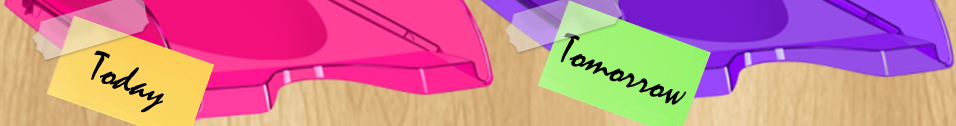 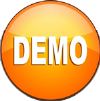 What is Procrastination?
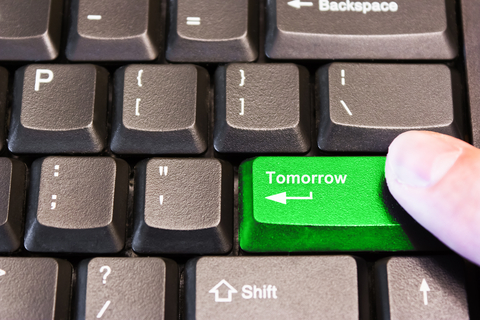 Procrastination means putting off intentionally and habitually the doing of something that should be done. It voluntarily delays a course of action despite expecting to be worse off for the delay.
So, procrastinators usually are someone who knows what she or he wants to do, yet doesn’t do it. It can affect our work, personal lives and also success. People may disguise avoidance by procrastinating by thinking that they are very busy.
People may find things to do that are interesting or even useful, but don't contribute towards the main goal. Procrastination involves feelings of anxiety, stress, guilt, shame and depression.
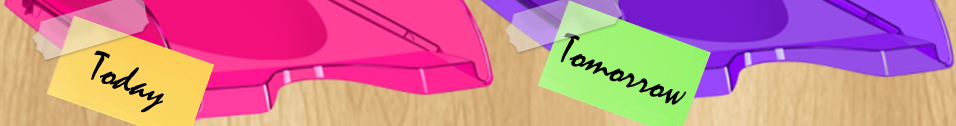 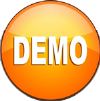 How Common is Procrastination?
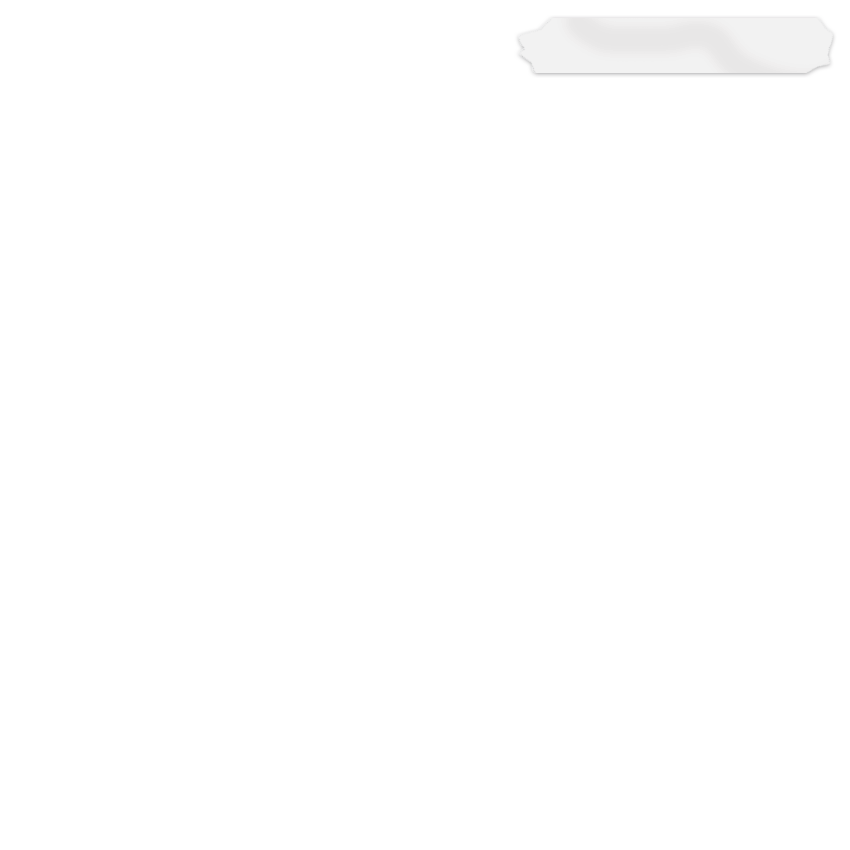 Procrastination afflicts millions of people and almost always has negative effects on productivity and sense of well-being.
The following are some of the figures that have been brought out by researches and surveys:
60% of people are moderate procrastinators
6% of people are frequent procrastinators
95% of those surveyed indicate that they procrastinate occasionally
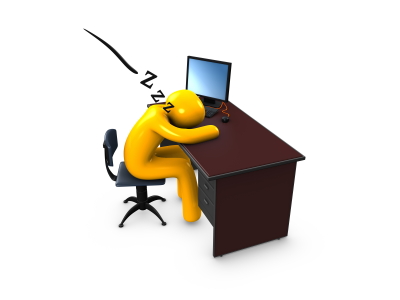 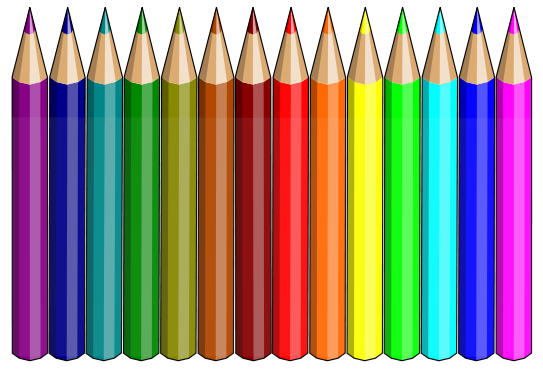 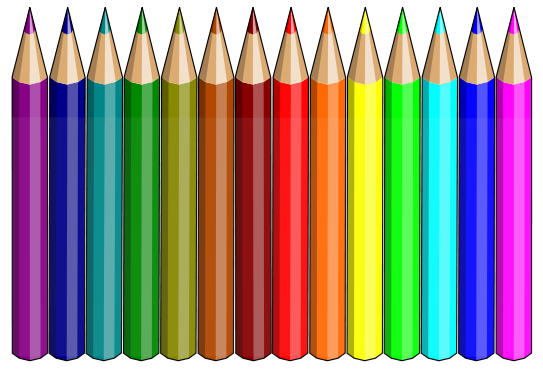 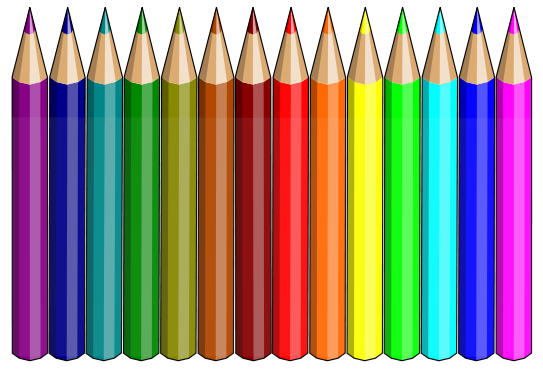 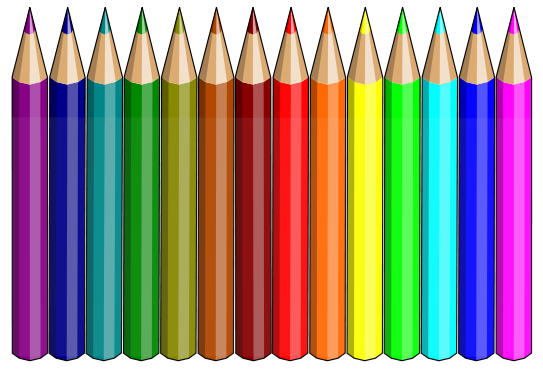 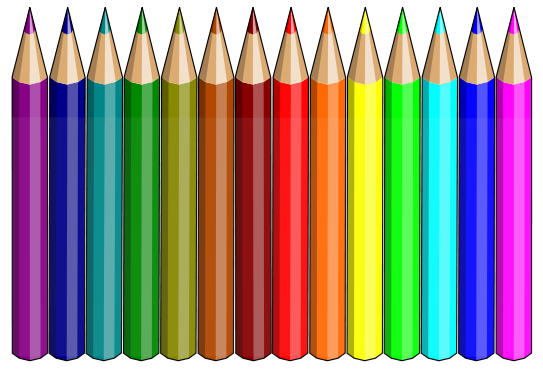 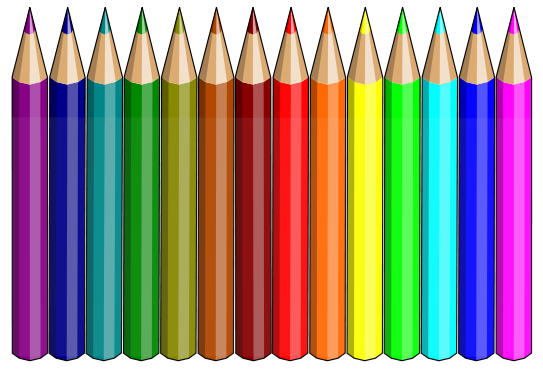 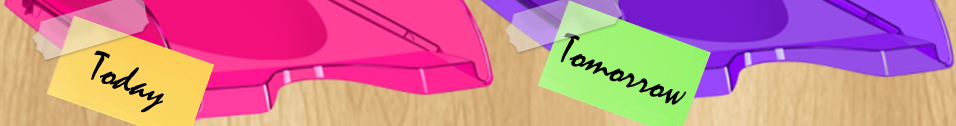 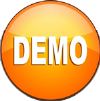 What is Your Procrastinator Type?
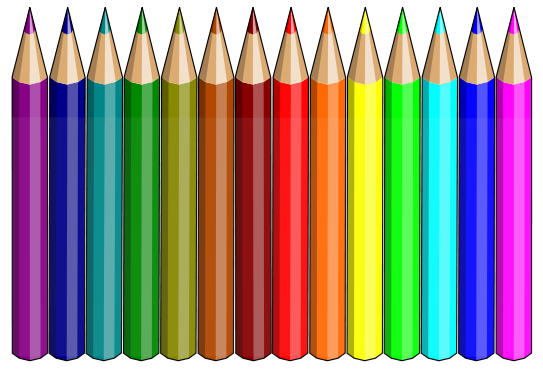 There are various types of procrastinators from those who feel guilty about procrastinating to the ones who are simply lazy and pleasure seekers. Try to identify which of these procrastinator type do you fit in?
Guilty types
Avoiders
Disorganized types
Self-doubters
Passive aggressive
Perfectionists
Pleasure seekers / ‘lazy’
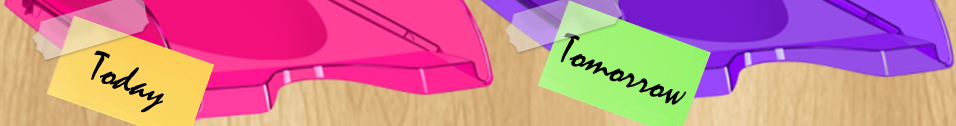 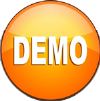 Strategies to Evaluate Action-Priority Matrix
Thankless Tasks
Quick Wins (High Impact, Low Effort):
This is the quadrant that includes the ‘quick wins’ which include activities that are high in impact and low in effort. These are the most attractive projects, giving you a good return for relatively little effort. You should focus on these as much as you can.
Fill Ins
Major Projects
Quick Wins
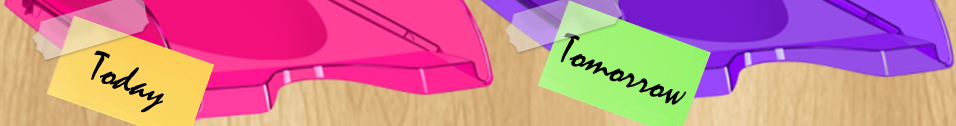 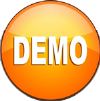 Understand Your Biological Clocks
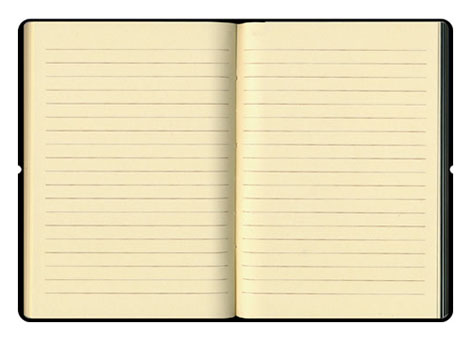 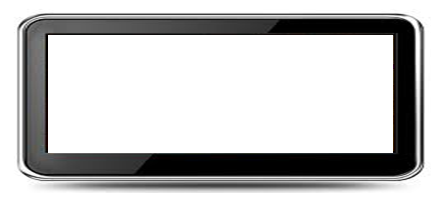 Cognitive Tasks
8 a.m. - 12 noon
Cognitive Tasks
8 a.m. - 12 noon
Cognitive, or mental, tasks such as reading, calculating, and problem solving are performed most efficiently in the morning.
Note: If you are a Night Owl, shift these times about 3-4 hours later in the day.
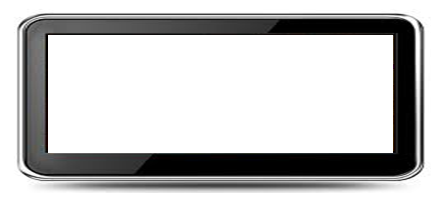 12 : 00
09 : 00
10 : 00
1 1 : 00
08 : 00
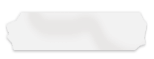 This is a DEMO Course On – Overcoming Procrastination
Subscribe Today and Get Access to Unlimited Courses.
What You Get:
Access the Courses Online.
Download Powerpoint Presentation for Each Course.
Get Certificates.
ManagementStudyGuide.com
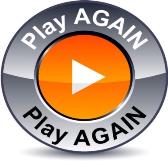